Building a Culture of Service at McGill: 
Other Contributions as an Academic Duty
Anthony C. Masi
Provost
Academic Leadership 
Forum
25 March 2015
Agenda
8:30 am	Welcome & Introduction of Principal - Prof. Anthony C. Masi, Provost
	Opening Remarks - Prof. Suzanne Fortier, Principal and Vice-Chancellor

8:40 am	Introduction (definition of service)- Prof. Lydia White - 			Associate Provost (Policies, Procedures and Equity)

8:50 am	Panel Discussion on promoting balance and encouraging participation
	Moderator: Prof. Lydia White - Associate Provost (Policies, Procedures and 	Equity)
	Prof. Raphael Fischler - Director, School of Urban Planning 
	Dr. Edith Zorychta - Director of Graduate Studies, Department of Pathology
	Prof. Sylvain Coulombe – Chair, Department of Chemical Engineering 
9:25 am	Discussion

9:55 am	Closing remarks - Prof. Anthony C. Masi, Provost
Regulations Relating to the Employment of Tenure Track and Tenured Academic Staff:

4.1 “Academic Duties” include:

teaching (such as graduate and undergraduate courses, supervision of individual students and assessment of student work);
 research and other original scholarly activities, and professional activities; and
 other contributions to the University and scholarly communities.
Promotion Criteria:
8.5 A recommendation for promotion to Professor shall be based on the staff member’s performance of Academic Duties, as outlined in Section 4.1.
8.5.1 Candidates for promotion must demonstrate:
a record of excellence in the area of research and/or other original scholarly activities, and professional activities, as evidenced by international recognition by peers;
a record of high quality teaching;
a substantial record of other contributions to the University and scholarly communities.
Panel
WHAT is “service”?
Prof. Raphael Fischler - Director, School of Urban Planning, Faculty of Engineering

WHY serve?
Dr. Edith Zorychta - Director of Graduate Studies, Department of Pathology, Faculty of Medicine

HOW to encourage service?
Prof. Sylvain Coulombe – Chair, Department of Chemical Engineering, Faculty of Engineering
Main themes of report
Service to the Community
the lay community and the community of experts 
“driven by the desire to benefit society and improve human well-being in a direct manner, rather than in the indirect, albeit essential, manner of teaching or of research”
conclusion: community engagement 
Critical Factors
impact on practices, institutions and policies
integration in teaching and research programs
institutionalization and public visibility
Main recommendations
Take stock of service activities and look for synergies
Diffuse tools to integrate service in teaching & research
Document service in annual reports (individual & academic unit)
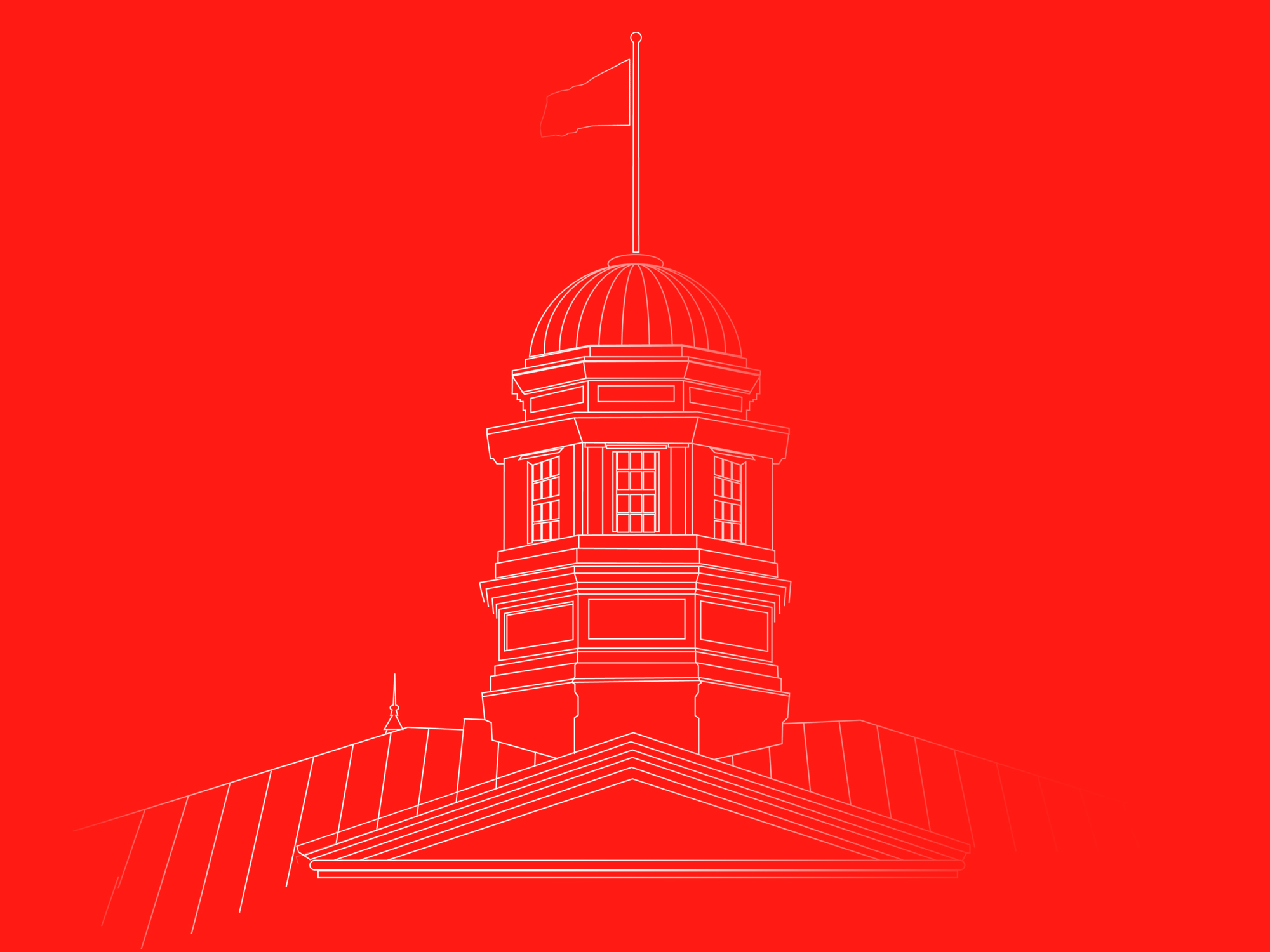 Next ALF is 29 April
Work/Life Balance
29 April 2015